Let’s Start With the Basics
Leslie Woodard, CTR
ICRA Education Chair
February 24, 2022
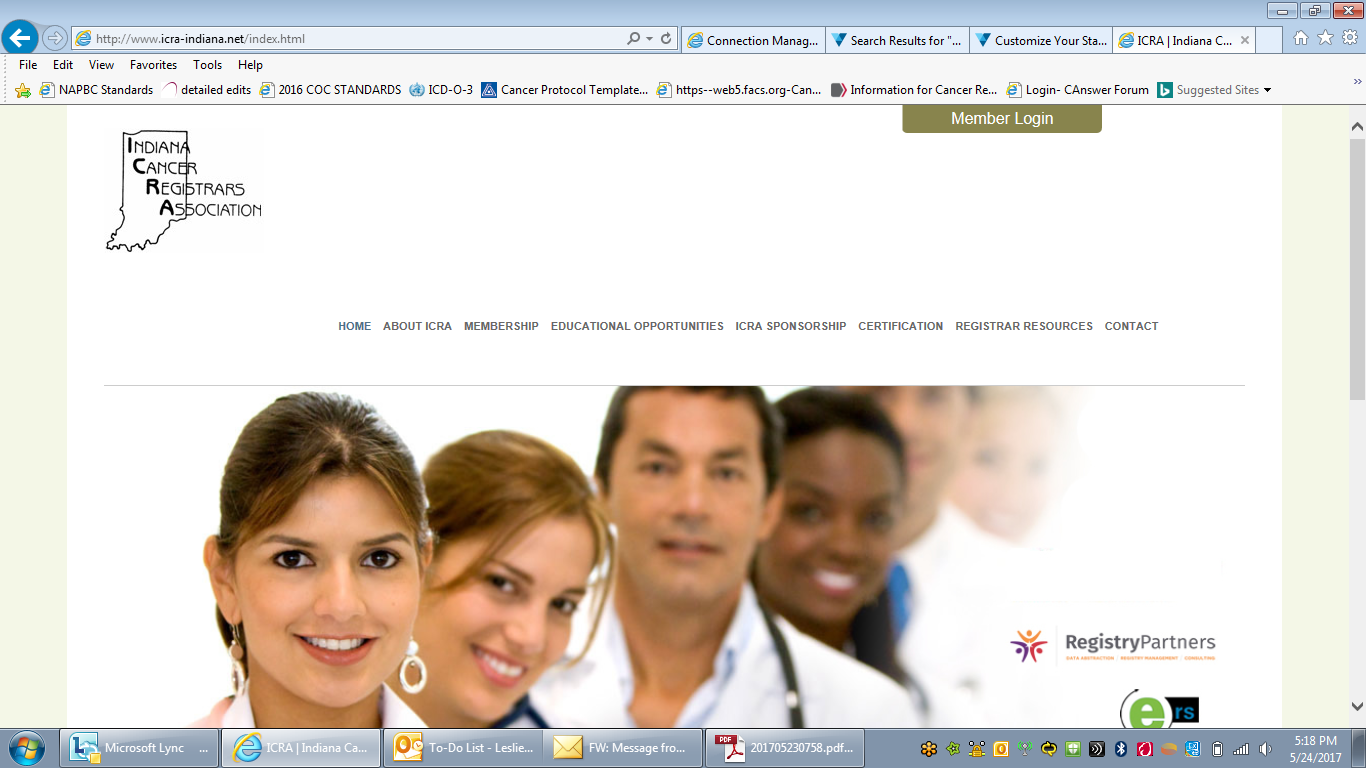 [Speaker Notes: Live presentation has been approved for 1 category A CE. You should receive a confirmation of attendance certificate within the next week – if not, please contact myself or ICRA.]
Resources
Grade Coding Instructions and Tables
https://www.naaccr.org/wp-content/uploads/2021/03/Grade-Manual_v-2.01.pdf?v=1642003026 
Site-Specific Data Item Manual
https://www.naaccr.org/wp-content/uploads/2021/03/SSDI-Manual_v-2.0.pdf?v=1642003026 
SEER*Rx Drug Database
https://seer.cancer.gov/tools/seerrx/ 
SEER Program Coding and Staging Manual
https://seer.cancer.gov/tools/codingmanuals/ 
Solid Tumor Rules
https://seer.cancer.gov/tools/solidtumor/ 
SEER EOD/SEER*RSA
 https://staging.seer.cancer.gov/eod_public/list/2.0/
CAnswer Forum
https://cancerbulletin.facs.org/forums/auth/login-form
Indiana Department of Health State Cancer Registry P&P Manual
https://www.in.gov/health/cdpc/files/Indiana-State-Cancer-Registry-ISCR-Policy-and-Procedure-Manual-2021.pdf
Standard for Oncology Registry Entry (STORE) Manual and CTR Guide to Coding Radiation Therapy Treatment in the STORE
https://www.facs.org/quality-programs/cancer/ncdb/call-for-data/cocmanuals 
AJCC Cancer Staging Manual
Plus AJCC Cervix Version 9
ICD-O-3.2
https://www.naaccr.org/icdo3/ 
Hematopoietic and Lymphoid Neoplasm Case Reportability and Coding Manual; Hematopoietic & Lymphoid Neoplasm Database
https://seer.cancer.gov/tools/heme/ 
Summary Stage 2018
https://seer.cancer.gov/tools/ssm/
Manuals
Based off year of original diagnosis, not first contact at your facility
CTR Guide to Coding Radiation Therapy Treatmentin the STORE
When the radiation fields changed in 2018 a conversion was done for all historical cases to align with the new fields/codes
CoC has confirmed, regardless of diagnosis year, you should apply the information in the radiation coding guides to all newly abstracted cases
You do not/should not go back and change cases already abstracted
Class of Case
Analytic
Non-analytic
Analytic
00-22
Try to avoid class of case 10 and 20 – those are NOS codes
Treatment decisions come into play with class 00, 12, 14 and 22
If there was any treatment done anywhere, a decision for no further treatment does not change your class of case
Non-Analytic
Class 30+
Reportable to state only, but not all classes are reportable
Reportability
State vs. NCDB
Class of Case
State vs. NCDB
STORE Manual (2022) page 38 includes the reportability instructions for NCDB
State Registry Manual pages 13-16 include details on what is required to be reported vs. not
State vs. NCDB
The state requires more cases than NCDB, but not every class of case is necessarily reportable
NCDB
Each facility has their own reference year
Analytic classes only (00-22)
State
Every Indiana hospital must report based off the state’s reference year of 1987
Analytic classes (00-22)
Non-analytic classes 30, 32, 34, 36, 35, 37, 38, 43
Non-Reportable Examples
Class 31: Transient care to avoid interruption in treatment started elsewhere
As long as the facility that started the treatment is reporting the case to the state, you don’t have to!
History of cancer only
No evidence of disease at your facility = not reportable
Being treated for cancer elsewhere and only admitted for a stroke = not reportable
[Speaker Notes: Transient care example: Patient on chemoradiation at an outside facility. Transferred to your facility for heart procedure and it was decided patient would get 2 fractions of XRT while inpatient to avoid interruption.]
2021 Reminder
GIST and Thymoma NOS are reportable 
Prior to 2021: If they have multiple foci, metastasis or positive lymph nodes they are assigned behavior code /3 and reportable
[Speaker Notes: NOS now have /3 behavior – see ICD-O-3 implementation guidelines
Will show the ICD-O-3 updates with next slide]
Newly Reportable for 2022
Low grade and high grade appendiceal mucinous neoplasm (LAMN/HAMN) 8480/2
Adenomatous polyp, high grade dysplasia (C160-C166, C168-C169, C170-C173, C178-C179) 8210/2
**Reportable to state (NPCR requirement), but not CoC
This means you would be looking at class of case 34 or 36
NAACCR ICD-O-3 Implementation Guidelines
Tables 1 or 2
Annotated histology list
Continuing Treatment
If a patient reports to your facility to continue any first course therapy started at an outside facility, it is analytic for you (regardless of how long ago it was started)
STORE 2022, page 118
[Speaker Notes: That is assuming you have documentation of administering or prescribing that therapy and prior to progression, recurrence, etc. – for example, ER/PR positive patient diagnosed in 2015 and started on tamoxifen. Reports to your hospital 2022 with refill of tamoxifen given, plan to stay on until 2025. This is a class 21.]
Reminder
Cytology that uses ambiguous terms is NOT reportable when that’s all you have
If it is later confirmed by positive histology or a physician statement you will report and use the cytology date as the dx date
This is a change in STORE 2022!
[Speaker Notes: Prior to STORE 2022 we would use the date it was confirmed. 
**Positive cytology does NOT get coded as a biopsy, so if you have a diagnostic confirmation code of 2 there should not be a biopsy or surgery coded, unless it is a regional node FNA (scope of LN surg code 1)]
Staging
AJCC
Summary Stage
AJCC
Read Chapter 1
Use the manual for EVERY case
Double check the physicians
When confused about blank vs. X, default to blank
Use text to explain when you use blank and/or X
AJCC
GYN sites and determining T vs M category
Tip: SEER Schema lists
EOD Primary Tumor
EOD Mets
https://staging.seer.cancer.gov/eod_public/schema/2.1/ovary/?breadcrumbs=(~schema_list~)
[Speaker Notes: While SEER and AJCC do differ on many items, the SEER EOD can be a helpful tool. You do need to verify what you are seeing in SEER does align with AJCC – if you can’t determine this in the AJCC chapter, go to the forum.]
Summary Stage
Doesn’t always align with AJCC
Hematologic malignancies are assigned a SS
Treatment
Surgery
Systemic Therapy
Chemotherapy Hormone Therapy Immunotherapy
Hematologic Transplant and Endocrine Procedures
Radiation
Other Treatment
Active Surveillance
Surgery
SEER Manual has better descriptions for the surgery codes
Margin status must come from the path report, nowhere else
Surgery
Scope of Regional Lymph Node Surgery
Date gets coded for everything but code 1 (FNA/bx of regional node)
A sentinel node procedure done on any site gets coded as a 2, 6 or 7
Unlike the sentinel lymph nodes positive/examined fields that are for breast and melanoma cases only
[Speaker Notes: *If all your facility does is a sentinel node procedure, your class of case will be a 30. Node procedures are not considered treatment, rather part of workup.]
Surgery
Date of Most Definitive Surgical Resection of Primary Site
If only one surgery of primary site it will be that surgery date
If there is a follow-up surgery, such as a re-excision, it will be that 2nd surgery date
If there is surgery, but not of the primary site, you will not have a date in this field
Date of Surgical Discharge
Corresponds with the Date of Most Definitive Surgical Resection of Primary Site
If not primary site surgery, then no discharge date
Surgery
Example: Patient had a lumpectomy with positive margins on 1/5/22 and a re-excision on 1/12/22
Date of First Surgical Procedure: 1/5/22
Date of Most Definitive Surgical Resection of Primary Site: 1/12/22
Date of Surgical Discharge: 1/12/22
Surgery
Example: Patient had an outpatient right salpingo-oophorectomy 12/20/2021 and a completion hysterectomy + LSO on 1/7/2022, discharged 3 days later
Date of First Surgical Procedure: 12/20/2021
Date of Most Definitive Surgical Resection of Primary Site: 1/7/2022
Date of Surgical Discharge: 1/10/2022
Surgery: New for 2022
Breast has 4 new surgical items for 2022 cases
Rx Hosp – Surg Breast
Specifically for breast surgery done at your facility
Rx Summ – Surg Breast
Breast surgery done at any facility
Rx Hosp – Recon Breast
Breast reconstruction done at your facility
Rx Summ – Recon Breast
Breast reconstruction done at any facility
Blank values only allowable if breast case not diagnosed in 2022
Systemic Therapy
Chemotherapy
Hormone Therapy
Immunotherapy / Biologic Response Modifiers
Hematologic Transplant and Endocrine Procedures
All 4 qualify towards ‘Date Systemic Therapy Started’
[Speaker Notes: Something I haven’t caught onto before making this presentation…transplant and endocrine procedure field qualifies as systemic therapy. If no chemo/HT/BRM given but transplant or BSO is, you will have a date in the date systemic therapy started field]
Treatment Codes
00
Treatment plan discussed multiple options and this was not the one chosen
82
Treatment plan typically includes this treatment, but patient can’t receive it because of advanced heart disease
87
Treatment is refused, including refusal of all treatment prior to recommendations given
88
Treatment is recommended but has yet to start
Follow this case and change to treatment given once it has been started
[Speaker Notes: There are others, but these are the ones I wanted to touch on.
Lot of confusion between 00 and 87
82 includes progression prior to systemic therapy starting
A lot of us probably miss the ‘refusal of all treatment prior to recommendations given’ part and assigning code 87 to all systemic therapy fields]
Chemotherapy
Pay close attention to the agents being prescribed
SEER*Rx
Single vs. multiagent
Change in agent subcategory
Neoadjuvant single agent followed by adjuvant multiagent should be reported as multiagent
If your software allows for multiple treatment lines, make sure the correct code is being submitted to the state and NCDB
[Speaker Notes: Doesn’t matter if it is given orally, IV, intrathecal, etc.]
Hormone Therapy
SEER*Rx
Dexamethasone, prednisone, hydrocortisone, megace not always coded
Common sites:
Breast, prostate, thyroid
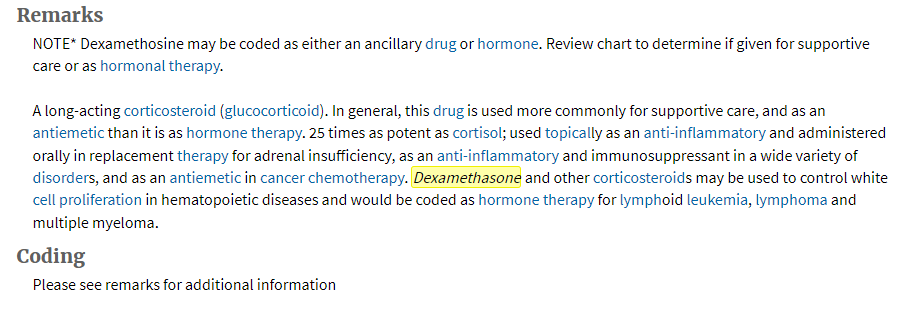 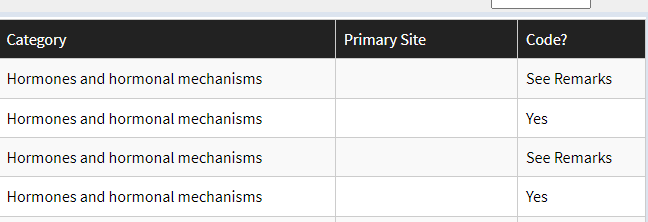 Immunotherapy
More popular today than ever!
You may not know…
CAR-T Cell Therapy
Donor Lymphocyte/Leukocyte Infusion (DLI) (Hematopoietic Manual)
Hematologic Transplant and Endocrine Procedure
Considered systemic therapy!!!
Bone marrow and stem cell transplants
BSO for hormone positive breast cancer
There is no date field directly associated with this field (3250)
However, if it is the first treatment given or first systemic therapy given, it applies to those fields
Radiation
STORE 2022
CTR Guide to Coding Radiation Therapy Treatment in the STORE
New guides typically released every February
One documented change for 2022
Code 64 Prostate-whole is used both with and without involving seminal vesicles
Use your radiation oncologists – great resources
[Speaker Notes: Both STORE 2021 and 2022 have better information for all radiation fields compared to STORE 2018
Haven't seen anything for 2022 yet regarding an updated version of the coding radiation guide.]
Radiation
Date Radiation Started
Any facility
Date Radiation Ended
Very last date for first course radiation
Could be a big lapse between start and end dates
[Speaker Notes: Lapse example: SCLC receives radiation to LUL followed by chemo. Good response so plan for PCI – end date will be last date of PCI.]
Radiation
Phase – new one beings with a change in:
Primary treatment volume
Treatment fraction size
Modality
Technique
Radiation
Primary Treatment Volume
Surgical bed: Code to the anatomic structure that was resected
Look out for NOS codes
Code 39 – Chest is not the same as radiation to the lung (30)
Chest for lung primary is typically lung + regional nodes
Code 86 – Pelvis is not used when the uterus/endometrium is treated (71)
Whole pelvis typically means an anatomic structure + regional nodes
[Speaker Notes: Again, discuss with you radiation department
See example #16 in the radiation coding guide]
Radiation
Number of Phases
Although we only have room to record 3 phases of details, this accounts for all
This is an overall number,  doesn’t matter if it is different treatment volumes, modalities, etc.
Total Dose
Encompasses all phases (even if more than 3), but with specific instructions
Same body site and modality
Highest dose recorded for multiple body sites
999998 if different modalities are used
[Speaker Notes: The introduction in the Guide to Coding Radiation Therapy Treatment spells out how to determine the order in which phases should be summarized in the abstract.]
Radiation
Many treatments can be recorded multiple ways and still be correct
Example: Post-mastectomy radiation to the chest wall (4250 cGy in 17 fractions) and 4000 cGy in 16 fractions to the supraclavicular and axillary nodes.
We know this is 2 phases, but how is it recorded?
Radiation
Option 1
Option 2
Phase 1
Primary Treatment Volume: Chest Wall – 42
Draining Lymph Nodes: Breast/CW Lymph Nodes – 0
Number of Fractions: 017
Total Dose: 004250
Phase 2
Primary Treatment Volume: Breast/CW Lymph Nodes – 04
Draining Lymph Nodes: Not applicable – 88
Number of Fractions: 016
Total Dose: 004000
Phase 1
Primary Treatment Volume: Chest Wall – 42
Draining Lymph Nodes: Breast/CW Lymph Nodes – 04
Number of Fractions: 016
Total Dose: 004000
Phase 2
Primary Treatment Volume: Chest Wall – 42
Draining Lymph Nodes: Breast/CW Lymph Nodes – 00
Number of Fractions: 001
Total Dose: 000250
[Speaker Notes: Obviously we record more fields than this, but to keep it easy and big enough to read, I only focused on these ones]
Other Treatment
Clinical trials
Holistic approaches
Phlebotomy (PV only)
Tumor Treatment Fields / Optune (Glioblastoma)
Palliative Care
Per STORE this includes ‘any care provided in an effort to palliate or alleviate symptoms’
Surgeries to alleviate symptoms
Pain medication given for cancer/neoplasm related pain
Stents
[Speaker Notes: Honestly not a strong suit of mine outside of pain management – bypass surgeries and stent examples in STORE. Previously asked if colostomies for obstructing colon cancers fell into this and didn’t really get a clear answer.]
Active Surveillance
Treatment status code 2
Means NO other treatment was done
Common for many hematopoietic cases and benign brain tumors
[Speaker Notes: Different from refusal of treatment or patient passing prior to anything started (code 0)]
Date of First Course of Treatment
Surgery, systemic therapy, radiation
No treatment
Active surveillance
[Speaker Notes: Date of death if no treatment given prior]
Other 2022 Changes
NCDB Fields
SARSCoV2 fields are not required to be completed unless diagnosed in 1/1/2020-12/31/2021
New Field (Rectum): Macroscopic Evaluation of the Mesorectum
Questions?
Leslie.Woodard@franciscanalliance.org
THANK YOU!
*A special thanks to Registry Partners for hosting our 2022 webinar series